Community Participation in Health Care(The Communitisation Approach in Nagaland)
Regional Consultation on ‘Community Action For Health’
3rd February, 2016, Kolkata
COMMUNITISATION

The process of Communitization of health services was initiated in the year 2002.

Goal: Strengthen Health service delivery through community participation in planning, implementation and monitoring of different health activities towards development of ownership of health delivery by the community.

What is Communitization ?
• Involves Partnership between Government and Community including - Transfer of ownership of public resources and assets. - Control over service delivery. 
It is - Decentralization, delegation, empowerment and building capacity. 

• Based on Triple ‘T’ approach
 - Trust the user community
 - Train them to discharge their new found responsibilities
 - Transfer governmental powers and resources in respect of management
Why Communitization ?
Ever since the attainment of Statehood, many public institution/ facilities in various sectors were made. But they were:
Underutilized
The attendance and performance of the functionaries not up to the mark
Recurring expenditures on items such as repairs/ equipments and procurement of consumables are rarely incurred.
Resulting in disuse or sub-optimal use of facilities
Public expected the Government to deliver quality services
Community asset and potentials were not  adequately used
Strategy adopted
At village level:
	a.  Village Health Committee
	b.  Common Health Sub-centre Committee

In towns/ urban-based sub-centres
	Urban Health Committees were constituted with VHC-like membership to take control and management of all urban-based Health Sub-centres in the State.

At CHC/ PHC level
	At CHC/ PHC level Health Centre Managing Committee was constituted with representatives of VHCs and Village Councils of all constituent villages and towns falling within the respective CHC/ PHC areas.
Constitution of Village Health Committee
Person elected/ selected by the Village Council		- Chairman
At least 3 Village Council members			- Members 
Secretary, Village Development Board			- Member
2 Health workers of the Sub-centre where there is a 
	sub-centre and one such worker shall be nominated by
	Chairman of Village Council to be Member Secretary	
2 persons nominated by the  from among woman members 			                                                                                                         - Members
1 Anganwadi worker in the village			- Member
1 trained Dhai in the village 				- Member
1 Pastor of the village church				- Member

The Village Health Committee shall meet once every 3 months in a year and a simple majority of the members shall form a quorum.

The members, other than those who are ex-officio members shall be members for a period of 3 years. In the event of mid-term vacancies, new members may be nominated for the remaining term/ period only.
PRESENT STATUS OF COMMUNITIZATION HEALTH UNIT
Monitoring/ Supervision mechanism
a. State level
State Communitisation Committee
District Supervisors (one for each district)

b. District level
District Co-ordination Committee (DCC) headed by the Deputy Commissioner
Civil Surgeon along with one designated Programme Management Officer
Medical Officers in-charge of CHC/ PHC

c. Village level
Village Councils in respective villages
Decentralised Health Planning process in Nagaland
Capitalising on the existing process of Communitisation, the bottom up approach advocated by NRHM was adopted through a rigorous De-centralised Health Planning Process.
Steps in Decentralised Planning Process
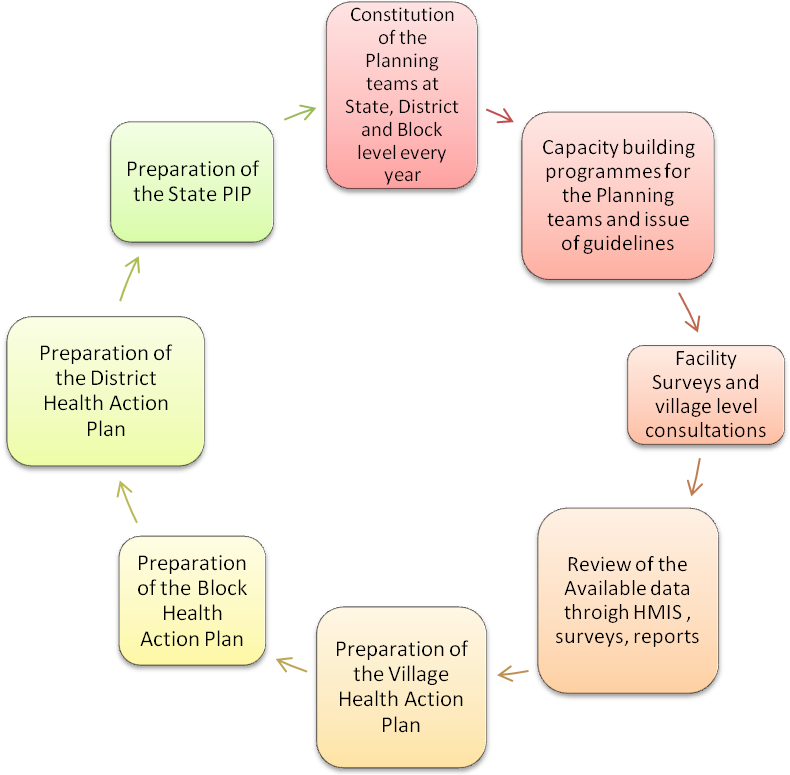 Preparation of the Village Health Action Plan (VHAP)
Selection of the villages (5 villages): 
The criteria for selection of these five villages are:
Accessibility especially  difficult to reach villages
Its population characterisitcs
Distance from the facility
Village level meetings are held at these selected villages with an aim to get a feel about the general health need and also what best could be proposed with the active participation of the community. 
Group Discussions, Health Camps and interviews with key stakeholders is done by the planning team along with the community. 
Points of action for the identified health problems are then deduced during the same discussion. 
Village Health Action developed

The resolutions passed during the Communitisation Conference  (2010) i.e. to attain 100% Immunisation of children below 5 years of age in all the Villages and implement VHND religiously, became the main basis for the preparation of Village Health Action Plans.
Preparation of the Block Health Action Plan (BHAP)
Major inputs for the Block Health Action Plans are received from:
The findings of the discussions, held at village level- VHAPs
The facility survey of all the health facilities that are done by the existing health staff.  
 
The process involves:
A day long consultative and sharing meeting done at the sub division level, where the findings of the village level discussion are shared and suggestions taken. 
The Medical Officer of the PHC / CHC submit their respective plans detailing what resources they have, what they need etc.
With detailed discussions the block health action plan is finalized.
Preparation District Health Action Plan (DHAP)
The Block Health Action Plans (BHAP) are compiled at district level to prepare the District Health Action Plan (DHAP).  Besides the inputs from the blocks, the DHAP also receives inputs from the vertical program officers (like TB etc.) on their programmatic requirements in the district as per the respective programmatic norms. Due care is taken to reflect the community need as expressed by the community during the consultative meetings.
Preparation of the State Programme Implementation Plan (SPIP)
The State PIP is the compilation of the Village, Block and the District Health Action Plans which is evidence based and need based.
Expected Outcome
With the communitisation process in place and the NRHM support, gaps of the Department to be filled wherever necessary.
The health centres to be well equipped to deliver better health care services to the people.
Effective implementation of all the health programmes, both National and State sponsored.
The VHCs, HCMC to act as facilitator/ link body to motivate the public/ community to have access to the existing facility.
All the Programme officers to have no difficulty in implementing their programme with a fully sensitised and motivated VHC/ HCMC in place.
Reporting from all the health units to improve.
Thereby better health indices of the state i.e. MMR, IMR, TFR, Immunisation etc.
SWOT
Thank You